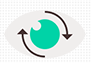 Реформа контрольно-надзорной деятельности
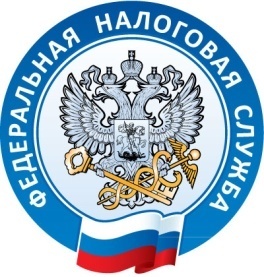 Начальник ИФНС России по г. Сургуту
 Ханты-Мансийского автономного округа - Югры  Е. Л. Голышева
«Типичные ошибки и нарушения, выявляемые 
на территории г. Сургута и Сургутского района в ходе администрирования специальных налоговых режимов»
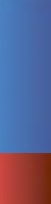 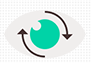 Основные нарушения, 
допускаемые налогоплательщиками 
при применении специальных 
налоговых режимов:
занижение доходов, полученных от предпринимательской деятельности по УСН (расхождения с банком, неоприходование наличных денежных средств в полном объеме в виде неотражения выручки, поступившей через кассу).

 неотражение в декларациях по УСН сумм, полученных в ходе отчуждения имущества;

 представление деклараций по ЕНВД с «нулевыми» показателями;

- занижение физического показателя по ЕНВД.
2
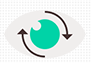 Доля доначислений по специальным налоговым режимам 
в разрезе нарушений, 
допускаемых налогоплательщиками
(тыс. руб.)
Занижение физического показателя по ЕНВД (торговая площадь, транспортные средства, количество работников и др.)
Представление «нулевых»
 деклараций по ЕНВД
Неотражение в декларациях по УСН сумм, 
полученных в ходе отчуждения имущества
Занижение доходов, полученных от предпринимательской деятельности по УСН 
(расхождения с банком, неоприходование наличных денежных средств 
в полном объеме в виде неотражения выручки, поступившей через кассу)
3
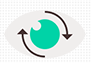 Основные схемы минимизации 
налоговых обязательств, 
применяемые налогоплательщиками:
сдача в аренду помещений взаимозависимым лицам;

- указание торговой площади в меньшем размере, чем установлено в инвентаризационных и правоустанавливающих документах.
4
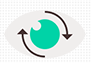 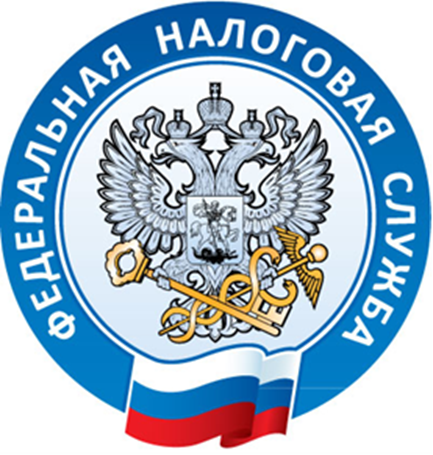 Благодарю за внимание !